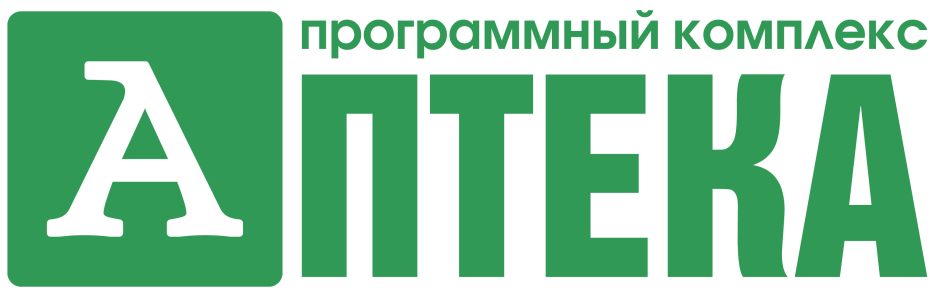 ПК АПТЕКА – оптимальное решение для автоматизации и управления эффективностью аптечной сети
Решаем задачи:
Автоматизация рабочего места провизора первого стола
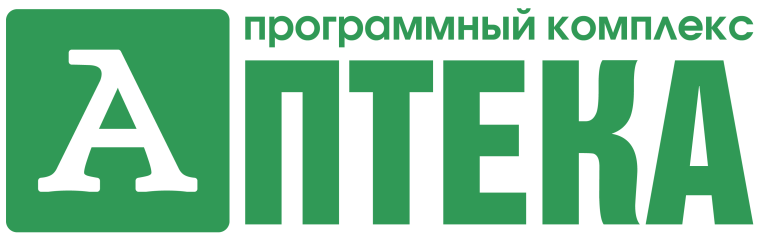 Учет движения товара на предприятии
Автоматизация работы заведующей
Обеспечение предприятия всей необходимой информацией о медикаментах, их характеристиках и регуляторном статусе
Ценовой тендер и заказ товара
ПК АПТЕКА. Функционал:
Отпуск по наименованию, партионному или заводскому коду, оптимизированный для максимальной скорости и удобства
Высокая скорость поиска и реализации медикаментов
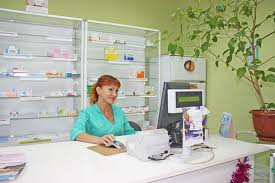 Дисконт, отпуск за нал/безнал. расчет, работа со страховыми компаниями/врачами-консультантами
Программа поддерживает все типы взаимодействия между субъектами фармрынка
Замена отсутствующих препаратов синонимами, справки на первом столе
Покупатель не уйдет с пустыми руками
Отпуск медикаментов
ПК АПТЕКА. Функционал:
Дефектура по спросу 
Передача информации о неудовлетворённом спросе для принятия решения в ЦО по расширению ассортимента
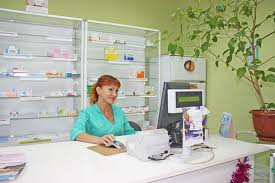 Работа с использованием оптимизационных схем 
Любые виды продаж, возможные в аптеке
Поддержка всех основных моделей фискальных регистраторов
Datecs FP-3141T, Datecs FP- 3530T, Мария 301МТМ, Мария 304, Мини ФП, Мини ФП-4, Мини ФП-6, Экселлио FPU-550, Экселлио LP-1000; ИКС-260t, ИКС-486
Отпуск медикаментов
Сетевая печать чеков 
Снижение затрат! Печать чеков с нескольких касс на один регистратор
ПК АПТЕКА. Функционал:
Ценообразование
Гибкая система ценообразования с учетом регуляторных списков. Возможность ведения различных наценок для разных дислокаций и покупателей.
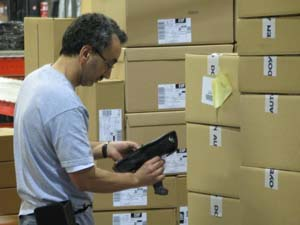 Перемещение
Возможности перемещения склад-торговая точка и между торговыми точками
Приход, списание, возврат товара, выписка счетов, инвентаризация и многое другое
Весь необходимый функционал для обеспечения работы офиса/склада
Учет движения товара
ПК АПТЕКА. Функционал:
Ежедневное и своевременное обновление предложений поставщиков
Работа с актуальными предложениями и справочниками
Автоматизация создания и получения дефектур(заявок) аптек
Автоматический рассчет потребности с учетом необходимых условий
Использование удобного варианта оптимизации заказа
«Умная» оптимизация в один клик
Заказ товара
Возможности онлайн-документооборота с пооставщиками!
Получение прайс-листов, дефектур-отказов и накладных поставщиков напрямую с их серверов
ПК АПТЕКА. Преимущества:
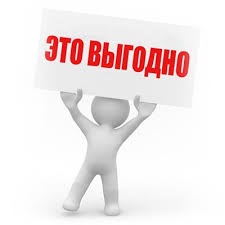 Ежедневное обновление в системе:
Справочника медикаментов
 Составов
 АТС классификации
 Данных о регистрации
 Списков синонимов
 Аннотаций
 Принадлежности к спискам ЦРГ (пост.333), ПКУ, «отпуск по рецепту», «за бюджетные средства» и прочих регуляторных списков
 Данных о предписаниях Гослекинспекции
Вы получите всю необходимую информацию вовремя и из одного источника!
Информационное обеспечение
ПК АПТЕКА. Преимущества:
Автоматическое распознавание приходных накладных
 Автоматическое распознавание прайс-листов поставщиков
 Широкие возможности по импорту  в систему сторонней информации (справочники, аналитика рынка, прочее)

Импорт и распознавание прайс-листов и накладных нажатием одной кнопки!
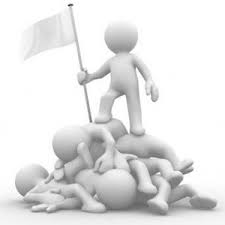 Унифицированные справочники 
(коды Морион)
ПК АПТЕКА. Преимущества:
Получение и импорт прайс-листа через интернет, нажатием одной кнопки
 Актуальные остатки в прайс-листе
 Автоматическое бронирование товара при заказе
 Возврат дефектуры в режиме онлайн и повторный заказ товара
 Получение накладной от поставщика через интернет

Вы значительно повысите скорость формирования заказа и избежите упущенных продаж!
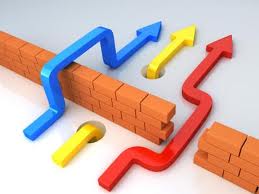 Онлайн-документооборот
 с оптовыми поставщиками
ПК АПТЕКА. Преимущества:
- Отображение актуальных остатков и цен медикаментов в ближайших аптеках сети!

Вы не потеряете покупателя, даже если  необходимого препарата нет в аптеке!
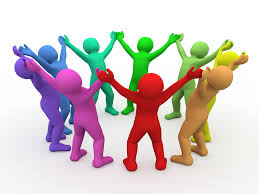 Модуль онлайн-остатков
ПК АПТЕКА. Преимущества:
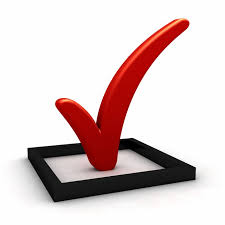 Мы автоматизируем все бизнес-процессы в розничной сети, включая интеграцию с бухгалтерскими системами.
Комплексность
ПК АПТЕКА. Преимущества:
Сервисные центры в каждой области позволят обеспечить качественное внедрение и сопровождение Ваших аптек не зависимо от их географического месторасположения!

 Служба технической поддержки обеспечит телефонную консультацию по любым вопросам в работе с нашим ПО!
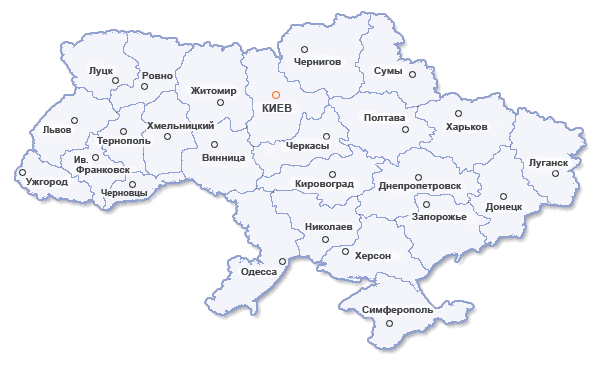 Поддержка по всей территории Украины
ПК АПТЕКА. Дополнительные сервисы
Гео-аптека - Интернет сервис, который позволит пользователю получить актуальную информацию о наличии, стоимости, местах продажи и условиях покупки фармацевтических товаров и услуг в непосредственной близости от местоположения самого пользователя
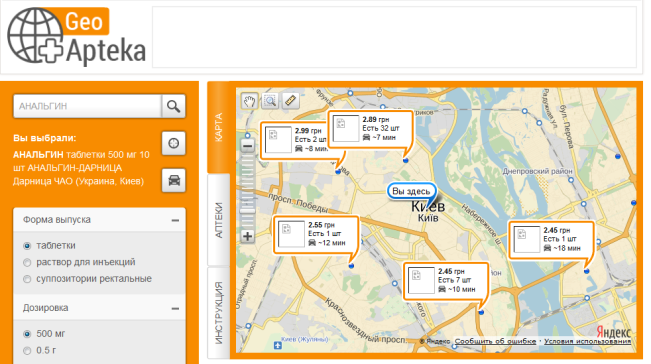 Гео-аптека
ПК АПТЕКА. Дополнительные сервисы
BI Аптека – это инструмент для проведения бизнес-анализа работы аптечного предприятия, основываясь на данных о продажах собственной сети (аптеки, группы аптек) в сравнении с данными рыночных продаж целевой территории (аналитическая система Фармстандарт)
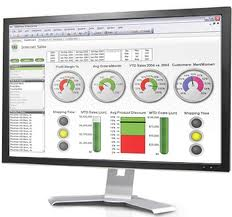 BI Аптека
ПК АПТЕКА. Ценовая политика
Мы предлагаем комплексное решение по автоматизации всех бизнес-процессов в  Вашей компании на условиях аренды
Вам не нужно инвестировать значительные средства в покупку ПО, Вы минимизируете риски при внедрении
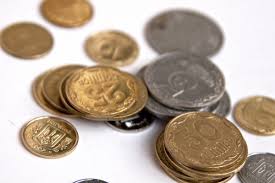 Аренда подразумевает установку программного комплекса на любое количество рабочих мест в пределах локальной сети аптеки, офиса, склада
В стоимость аренды входит установка, настройка, обучение, сопровождение и доработка системы!!!
Стоимость
Стоимость аренды программы для 1 розничной точки от 14 до 20 гривен в день!
ПК АПТЕКА: Рост числа абонентов
ПК АПТЕКА: Результаты после внедрения
Примечания:
- Данные показатели приведены из расчета внедрения ПК «АПТЕКА» в розничной сети со следующими параметрами:
- Количество подразделений в сети - около 40 р.т.
- Средний выторг одной розничной точки свыше 200 тыс. грн. в месяц
 До внедрения, данная сеть использовала ПО собственной разработки
Пояснение к показателям:
Увеличение скорости обслуживания покупателей – уменьшение  времени,  потраченного провизорами первого стола на отпуск товара покупателям, суммарно по аптечной сети.
Рост лояльности покупателей -  увеличение количества покупателей, которые в итоге посещения аптек сети остались довольны своей покупкой и предоставленным связанным с ней сервисом, и сообщили что вернутся в неё опять.
Уменьшение трудозатрат. За 100% бралась сумма всех заработных плат сотрудников предприятия (с учетом отчислений и удержаний с ФОТ). % уменьшения трудозатрат подсчитывался как сэкономленное время сотрудников умноженное на их заработную плату с учетом налог, в соотношении со 100%
Оптимизация товарных запасов  - меры по уменьшению средств, затраченных на поддержку товарных запасов, необходимых для достижения такого же товарооборота как и до оптимизации.
Желаем Вам увеличения прибыли!
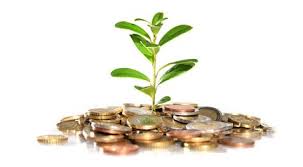 http://pharmbase.com.ua

(044) 585-97-10